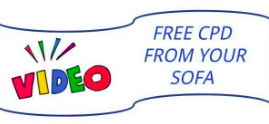 Tops tips for supporting speech sound development within the classroom

Nov 2018
Sarah Davis
Consultant SALT & Director of Services
Tops tips for supporting speech sound development within the classroom:
1) Hearing test2) Time to talk without interruption  3) Use more natural repetition
Tops tips for supporting speech sound development within the classroom:
4) Ensuring parents are aware of which  literacy schemes you use,  such as KTC phonics, Jolly Phonics, Letterland, CBeebies Alphablocks5) Understanding the use of  Cued Articulation 6) Appreciating the difference between phonology and articulation
What is Cued Articulation
A set of hand cues for teaching the individual sounds in a word. The hand movements are logical – each hand movement represents one sound and the cue gives clues as to how and where the sound is produced.
It represents sounds visually to compliment auditory information
Teaches how to make sounds NOT letters e.g. Hand sign is the same for Cat, Choir and Kick

This is a link to a powerpoint on Cued Articulation
http://integratedtreatmentservices.co.uk/?resource=cued-articulation
Jane Passy devised the cues while working with a group of children with severe Speech and Language problems. Teachers found that not only did using the cues help the children with difficulties, but it raised the sound awareness skills of everyone in the classJane developed the system to include 26 consonants and 23 vowel sounds
For more information you can watch these 2 videos.
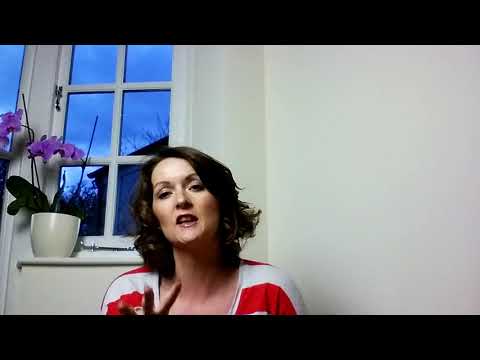 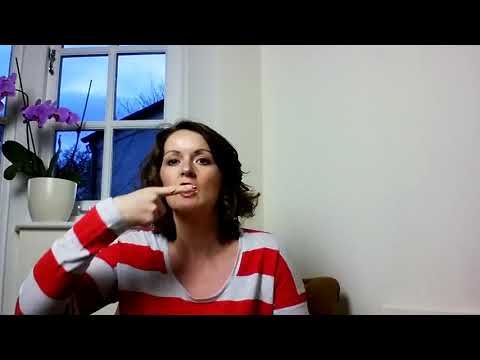 Tops tips for supporting speech sound development within the classroom:
7) Providing parents with good resources rather than leaving them to source their own 8) Labelling around the classroom and some support on sight reading 9) Calling upon you SLT for help and being aware of what approaches you might ask them to consider - Talk Tools, The Nuffield Dyspraxia Programme, Cued Articualtion.10) Understanding the use of Talk Tools
What is Talk Tools
Talk Tools is an oral motor placement therapy approach. The approach incorporates sensory and tactile input, by using a range of specifically designed tools. The multi sensory approach consists of a range of hierarchies and programmes to develop and strengthen key motor skills, such as Jaw stability, lip closure and tongue elevation and also to improve feeding skills.For more information you can go to our website http://integratedtreatmentservices.co.uk/our-approaches/speech-therapy-approaches/talk-tools/
Talk Tools - an introductory video
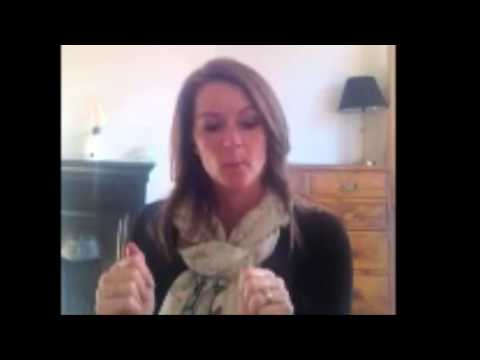 Tops tips for supporting speech sound development within the classroom:
11) Being aware of language development and considering using Colourful Semantics to support this skill.12) Be aware of the age timeline for development of speech sounds 13)  Referral to a Speech and Language Therapist can be made by parents or yourselves directly to the SLT department it does not need to come through a GP.
What is Colourful Semantics?
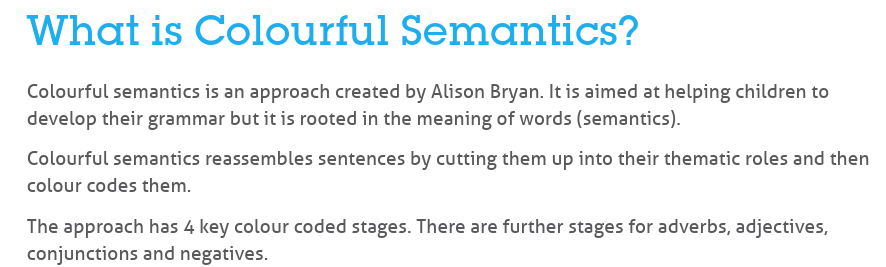 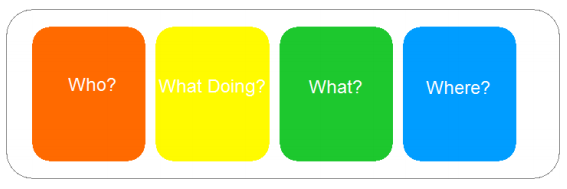 Training in Colourful Semantics?
We can provide training on-site or at one of our centralised training dates with Alison Bryan the programme creator
Email us on training@integratedtreatments.co.uk for more information or go to our website here http://integratedtreatmentservices.co.uk/our-clients/schools-academies/colourful-semantics-training/
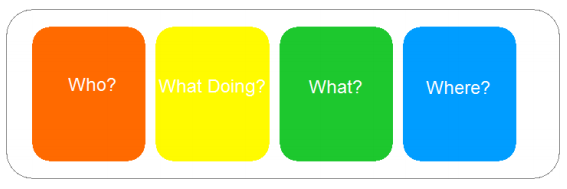 Speech Sound Development Timeline
‹#›
Speech sound development
Children’s attempts at producing speech sounds can continuously improve until they get it right
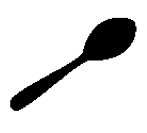 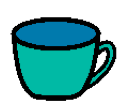 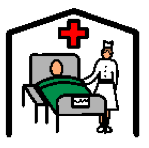 ‹#›
Thank you for watching
If you would like to provide us with any feedback or request assistance with implementing any approaches or ideas within your settings or sessions do get in touch via our contact details on the next slide.

We can provide training or direct therapy support to therapists and teaching staff
CONTACT US
Here’s to a great year ahead!

Do let us know if there are other topics you want to hear about!
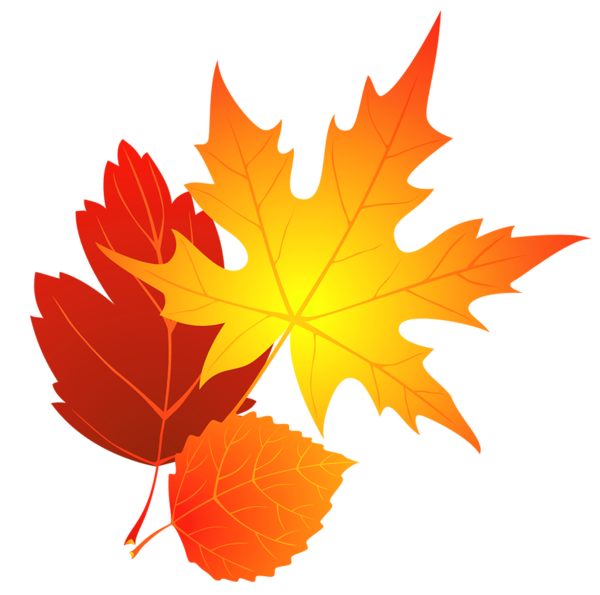 Tel: 0845 838 2921
www.integratedtreatmentservices.co.uk

 training@integratedtreatments.co.uk
Join us on our social media
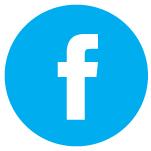 /IntegratedTreatmentServices
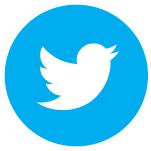 @ITStherapy
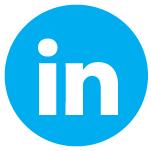 /integrated-treatment-services
Copyright © 2013 Integrated Treatment Services